ri
ru
r­
si
su
s­
ti
tu
t­
tri
tru
tr­
thi
thu
th­
ria
rua
r­a
sia
sua
s­a
tia
tua
t­a
trua
tr­a
tria
thua
th­a
thia
cñ s¶
l¸ mÝa
l­a th­a
rÔ tre
mïa thu
cöa sæ
khÕ chua
tæ cß
Mua hÌ, nhµ bµ cã d­a, cã d­a lª. Mua thu, nhµ bµ cã na, cã thÞ.
Mïa hÌ, nhµ bµ cã dõa, cã d­a lª. Mïa thu, nhµ bµ cã na, cã thÞ.
Chó sói và cừu non
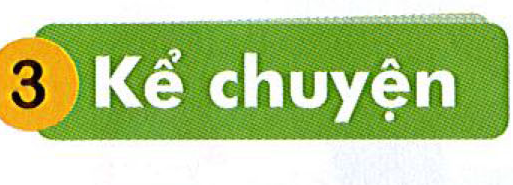